Identity & stuff
Slavomír Moroz
2016
Stuff
Action constraint
Supports conditional logic to determine whether or not an associated action is valid to be selected for the given request.
Inherites Attribute, IActionConstraint
[HttpGet][HttpPost]






https://docs.asp.net/en/latest/mvc/controllers/routing.html#understanding-iactionconstraint
Stuff
Action filters
Filters in ASP.NET MVC allow you to run code before or after a particular stage in the execution pipeline. Filters can be configured globally, per-controller, or per-action.

Filter types: Authorization, Resource, Action, Exception, Result

Different filter types run at different points within the pipeline.






https://docs.asp.net/en/latest/mvc/controllers/filters.html
[Speaker Notes: Show diagrams from link]
Stuff
Authorization filters
Authorization filters are used to determine whether the current user is authorized for the request being made.

Authorization filter attributes
AuthorizeAttribute
AllowAnonymousAttribute




https://docs.asp.net/en/latest/mvc/controllers/filters.html#authorization-filters
https://docs.asp.net/en/latest/security/authorization/simple.html
[Speaker Notes: Todo custom auth attribute]
Stuff
Claim
A claim is a statement that one subject makes about itself or another subject. 
The statement can be about a name, identity, key, group, privilege, or capability,








https://msdn.microsoft.com/en-us/library/system.identitymodel.claims.claimtypes(v=vs.110).aspx
Pre-defined claim types:
[Speaker Notes: ClaimPrincipal -> ClaimsIdentity vs Custom]
Identity
Identity
ASP.NET Core Identity is a membership system which allows you to add login functionality to your application. Users can create an account and login with a user name and password or they can use an external login providers such as Facebook, Google, Microsoft Account, Twitter and more.

You can configure ASP.NET Core Identity to use a SQL Server database to store user names, passwords, and profile data. Alternatively, you can use your own persistent store to store data in another persistent storage, such as Azure Table Storage.


https://docs.asp.net/en/latest/security/authentication/identity.html
[Speaker Notes: Requires database]
Cookie stuff
Cookie Middleware
Serializes a user claim principal into an encrypted cookie and then, on subsequent requests, validates the cookie, recreates the principal and assigns it to the User property on HttpContext.


If you want to provide your own login screens and user databases you can use the cookie middleware as a standalone feature.





https://docs.asp.net/en/latest/security/authentication/cookie.html
[Speaker Notes: Custom backend
Authrocket example

Show code, remove authorize attribute from Games.Details action]
Authorization stuff
Authorization
Declarative
Simple or policy based
Defined at code level
Not suitable for multitenant applications
Leverages authorization filters

Imperative
Authorization per resource handled by our own code
Leverages ChallengeResult


https://docs.asp.net/en/latest/security/authorization/index.html
[Speaker Notes: Show simple auth attribute and claim policy
Explain custom policy on doc
Limitations of cookie if not mentioned before – cookie length, claims validation


Explain resource auth and why should they need it – resources are not loaded with declarative approach (declarative vs imperative)
Challenge result, show example in doc
Mention schema – middleware targeting, Redirect uri props of challenge result]
Identity
Identity
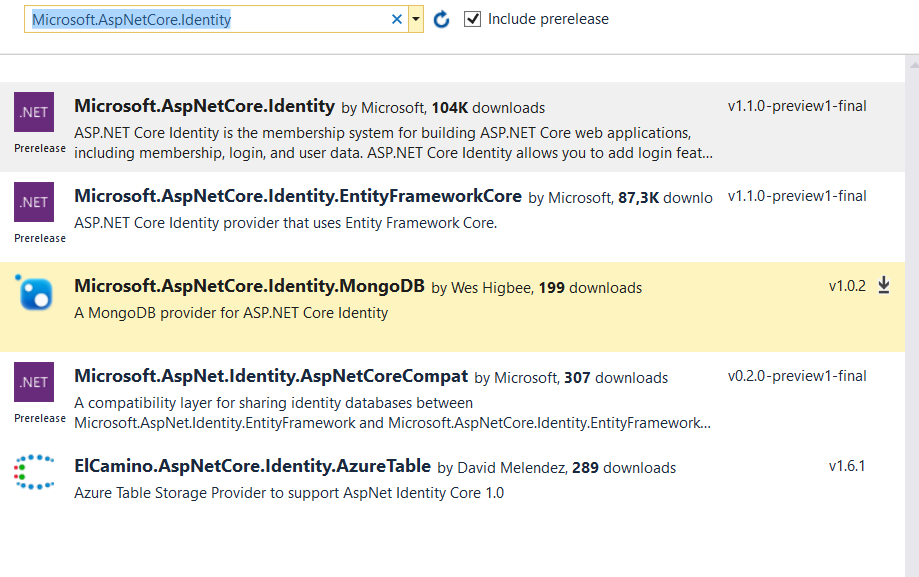 Microsoft.AspNetCore.Identity
the core set of interfaces for ASP.NET Core Identity.

Microsoft.AspNetCore.Authentication.Cookies 
middleware that enables an application to use cookie based authentication.
Identity
[Speaker Notes: Mentioned available providers

Explain why they cant use EF6 with aspnetcore.identity on 4.6 (the compatibility provider requires .net standard 1.6 which is available only in core projects. 

Show template with entity framework core.]
Identity & OWIN
Identity class overview
IdentityUser – implementation of IUser
UserManager – APIs to CRUD user, claim and auth info via UserStore
RoleManager – APIs to CRUD roles via RoleStore
UserStore – Talks to data layer to store users, login providers (external auth), user claims, user roles
RoleStore – Talks to data layer to store roles

SignInManager 
High level API to sign in users
Authentication stuff
OAuth
[Speaker Notes: Add google middleware, setup google app https://console.developers.google.com/ Do not forget to enable Social API
Setup middleware, add login button, show claims in debug

Show middleware side by side, schema (middleware identification)

Show sample with redirect uris and google user activation.]
Stuff
View components
Similar to partial views
Intended anywhere you have reusable rendering logic that is too complex for a partial view
Can have parameters and business logic








https://docs.asp.net/en/latest/mvc/views/view-components.html
[Speaker Notes: Show view component in google auth sample project]
Stuff
Resources
https://docs.asp.net/en/latest/security/authentication/index.html
https://docs.asp.net/en/latest/security/authorization/index.html
[Speaker Notes: New syllabus]